14/04/2023
1
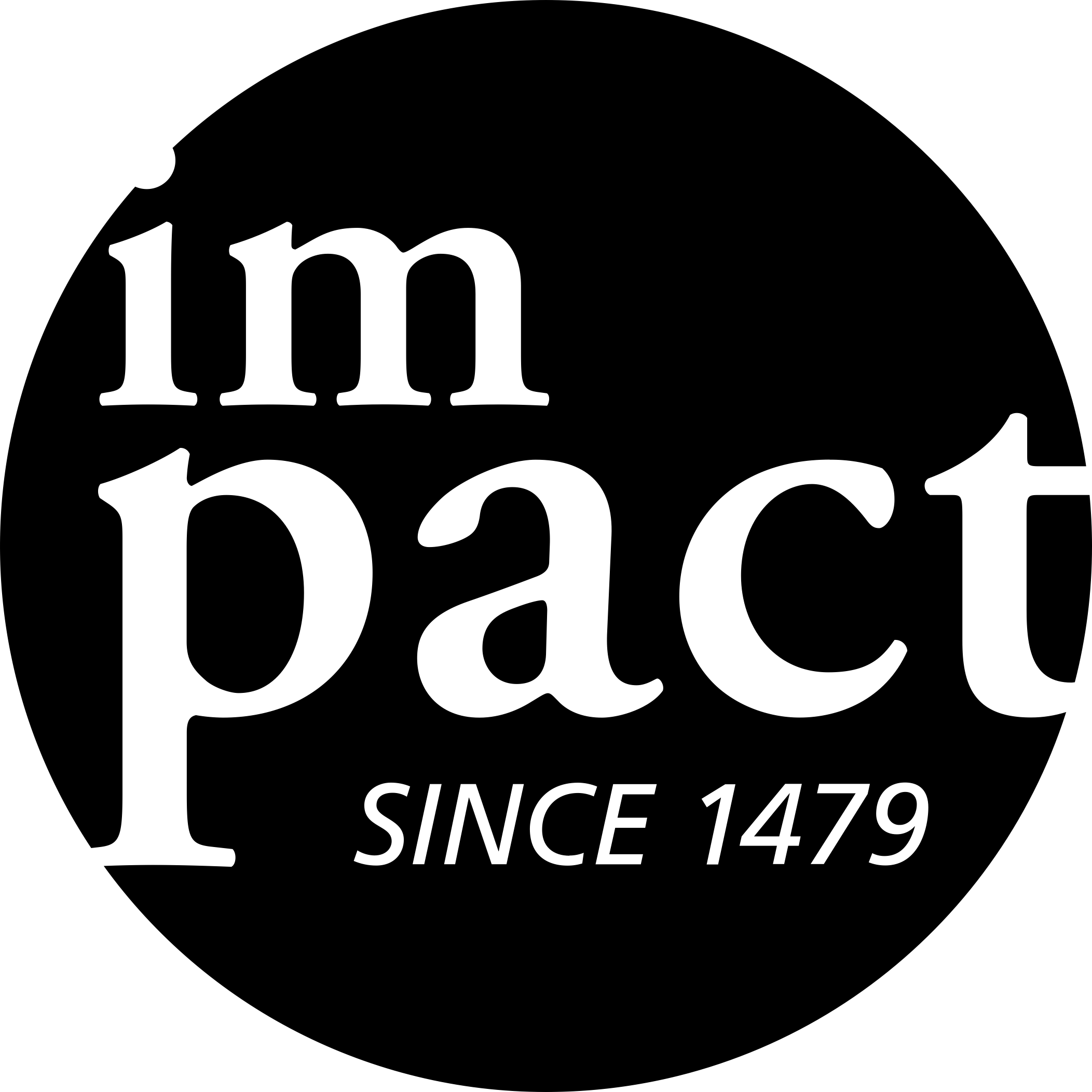 14/04/2023
2
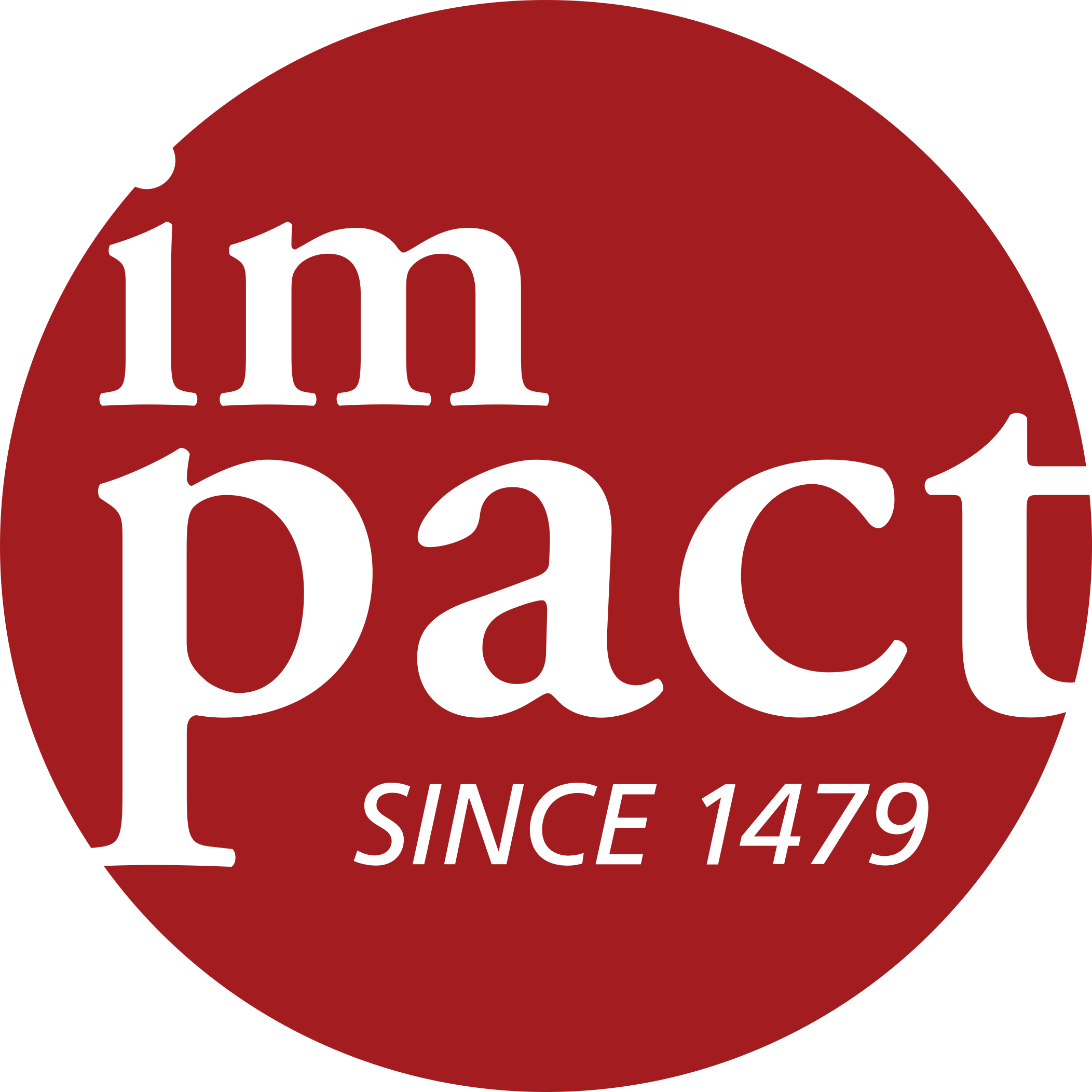 14/04/2023
3
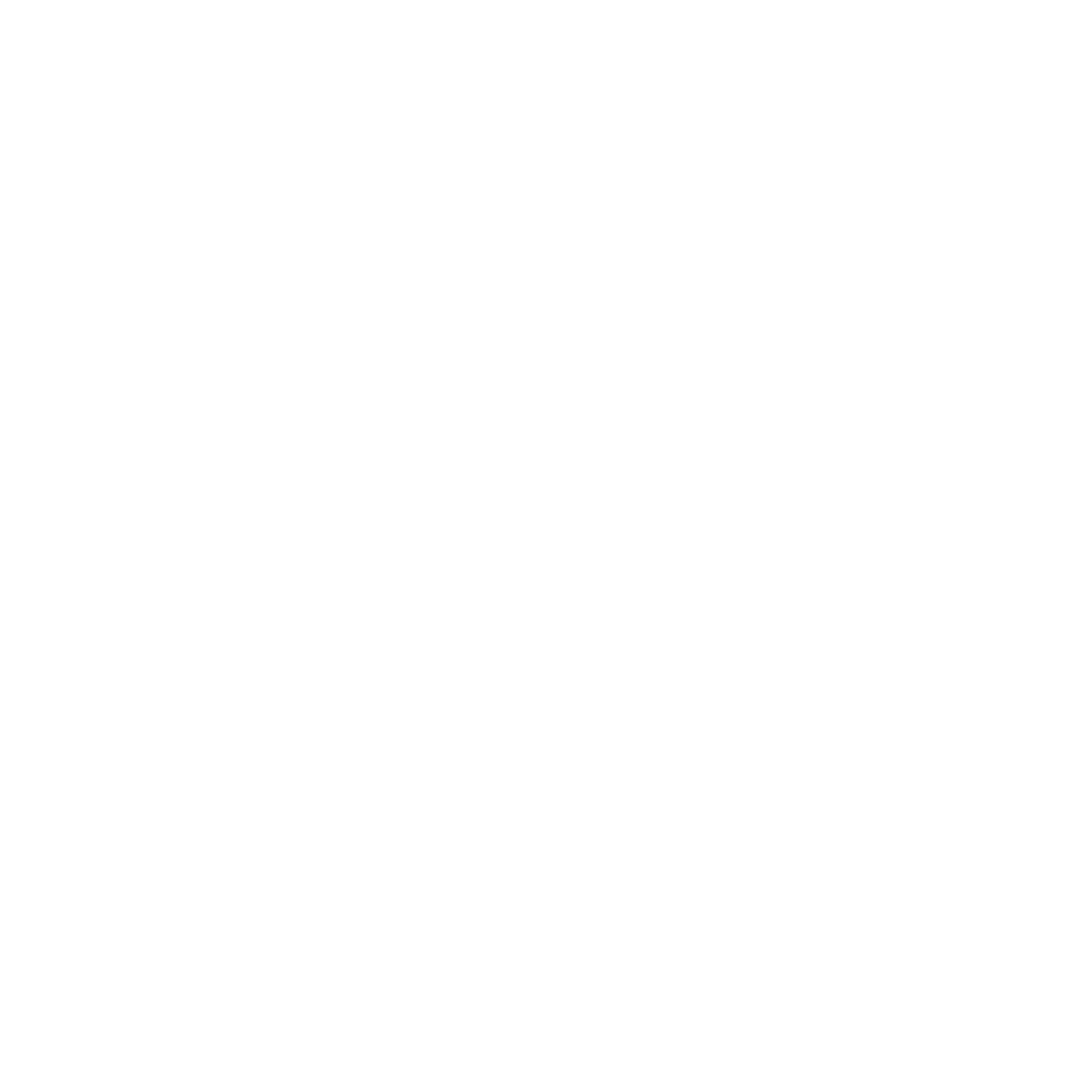 14/04/2023
4
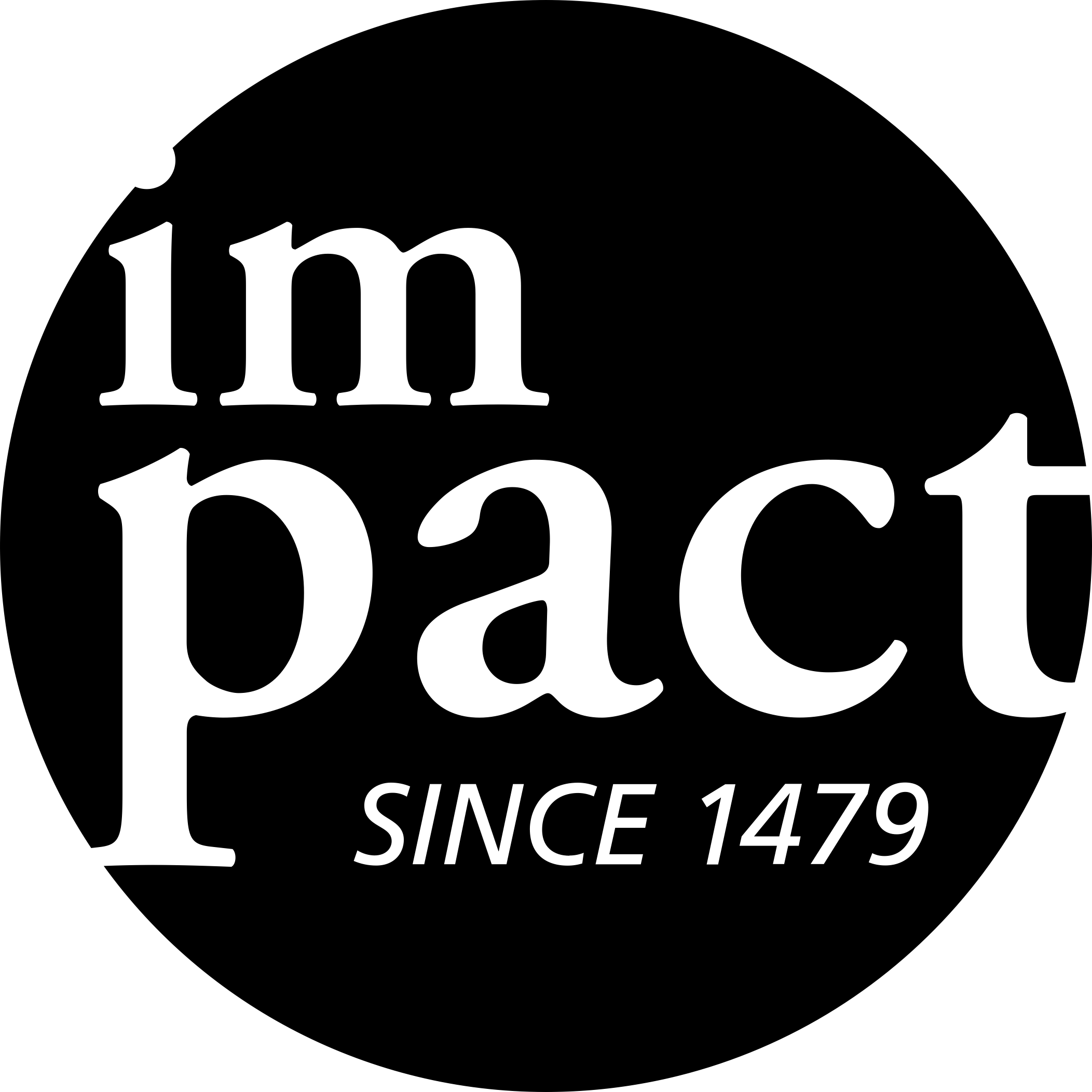 14/04/2023
5
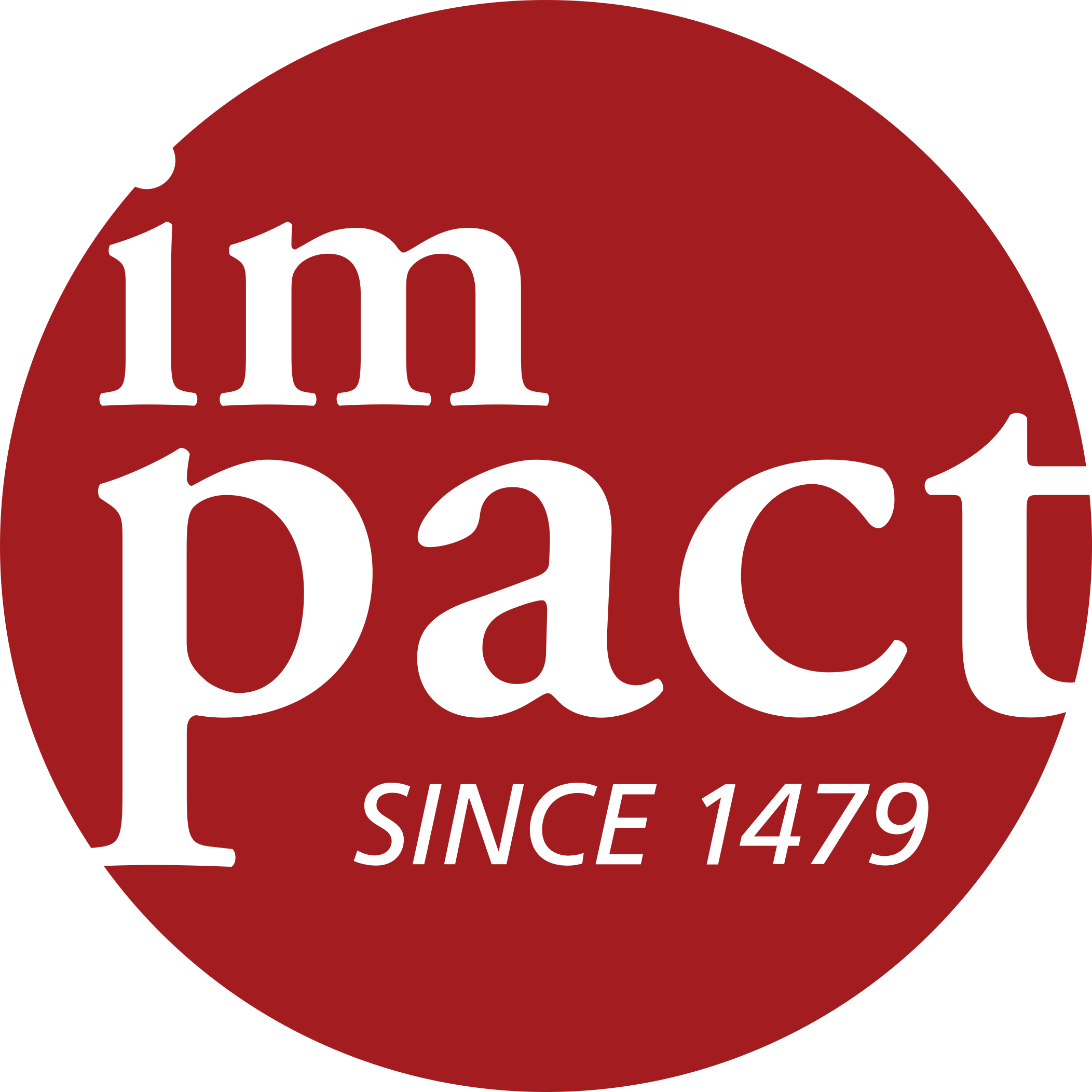 14/04/2023
6
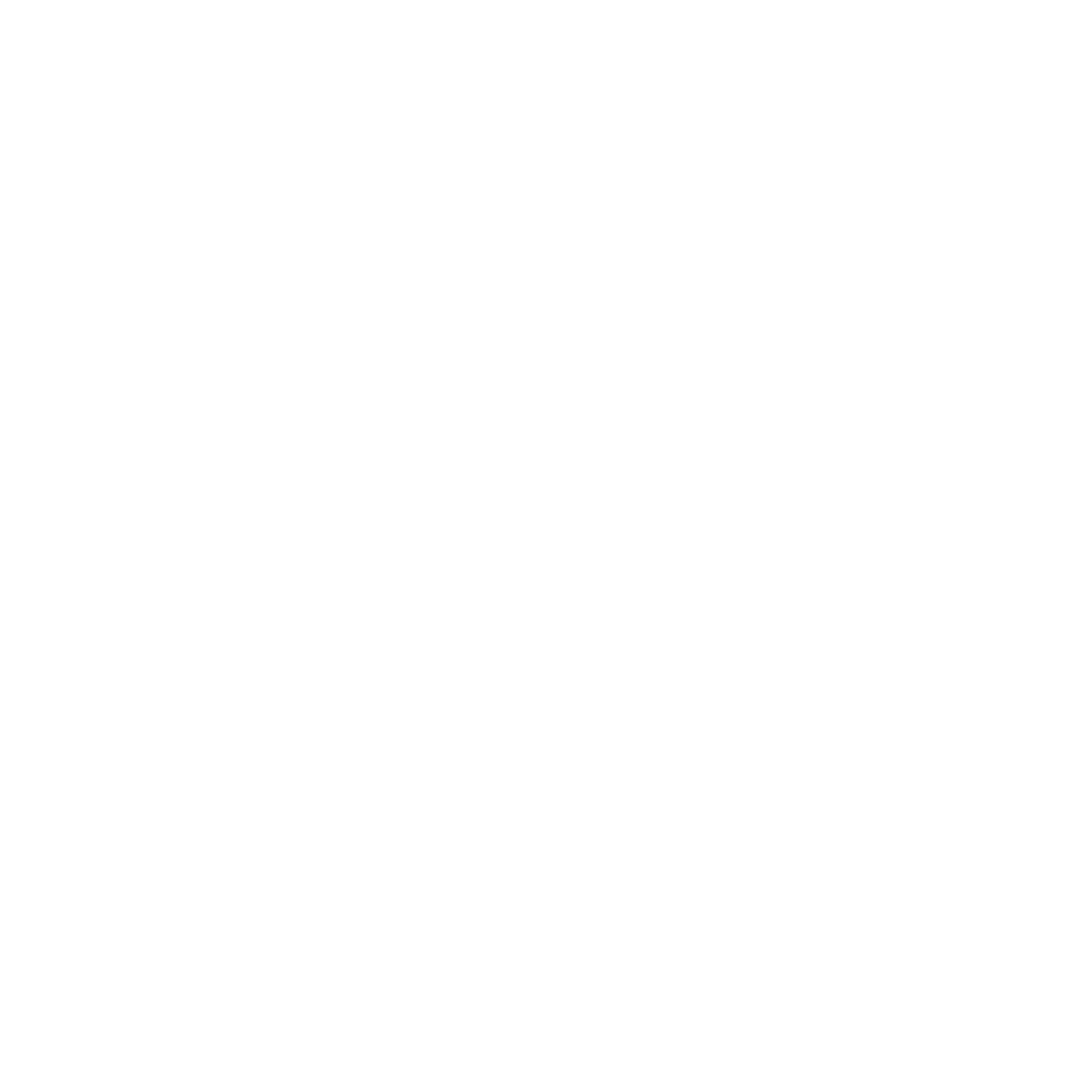